99-1308R; City of Okanogan, Salmon Creek Riparian Restoration
by Duboiski, Marc (RCO)
February 25, 2015
Compliance Inspection
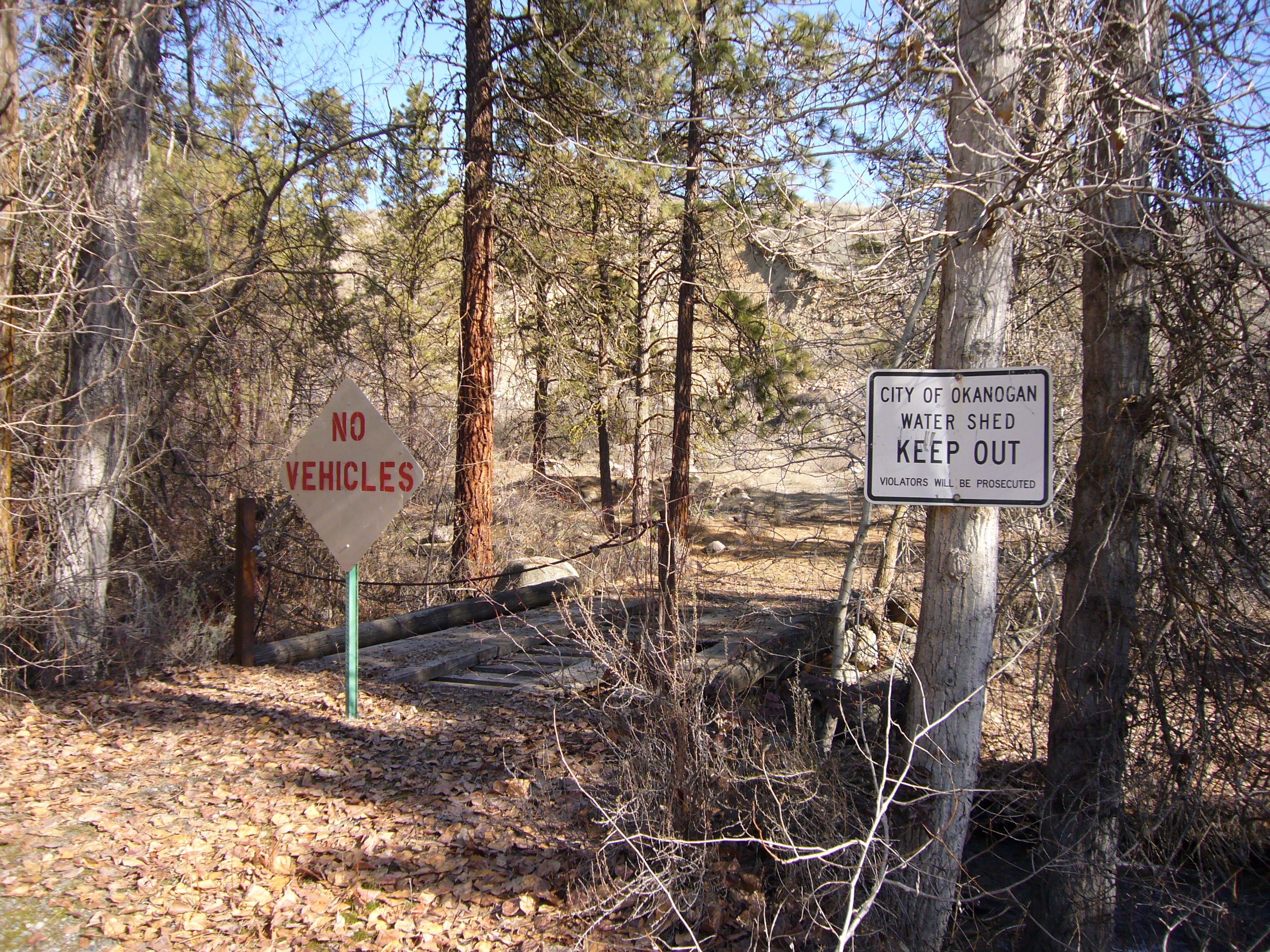 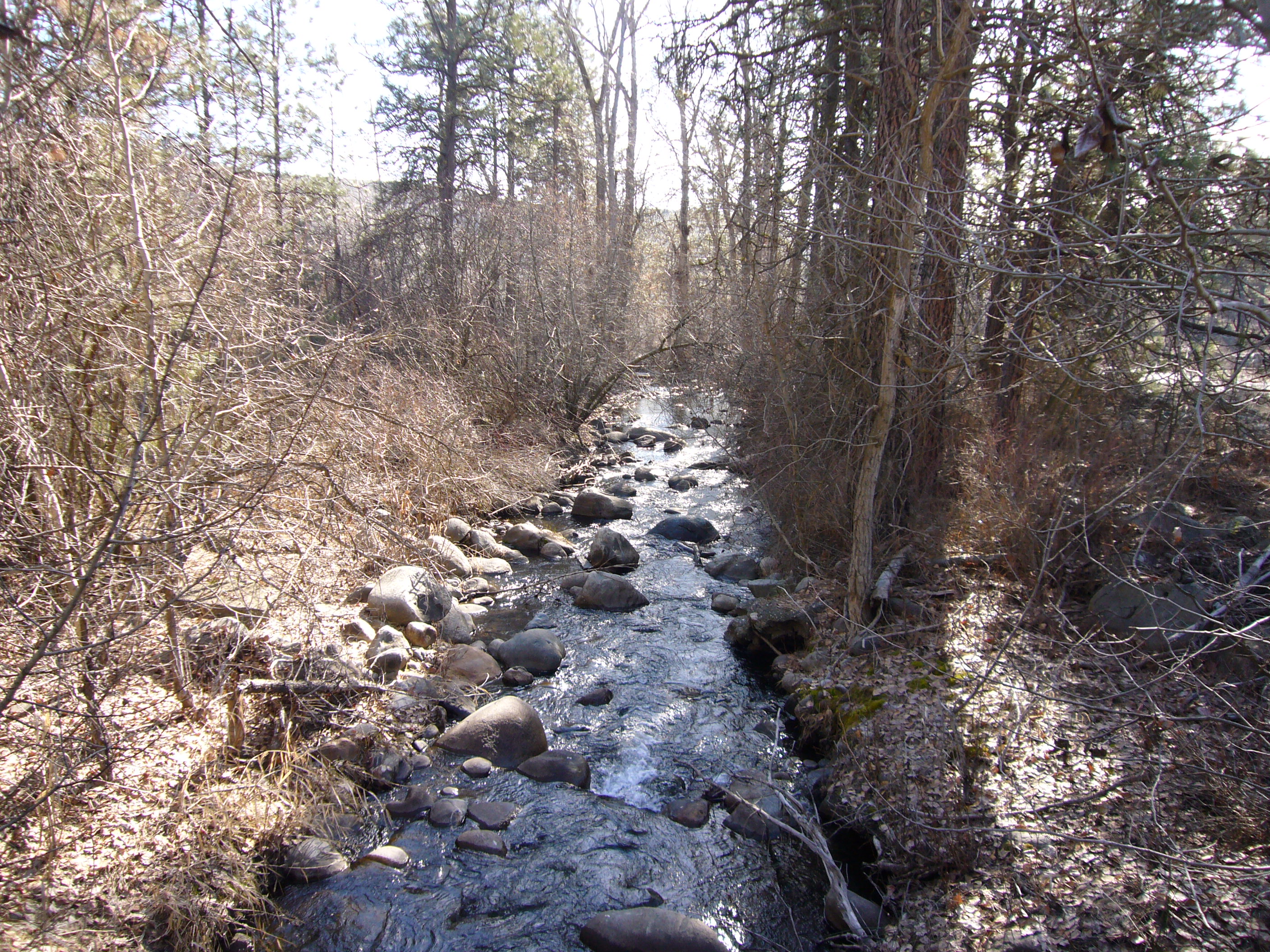 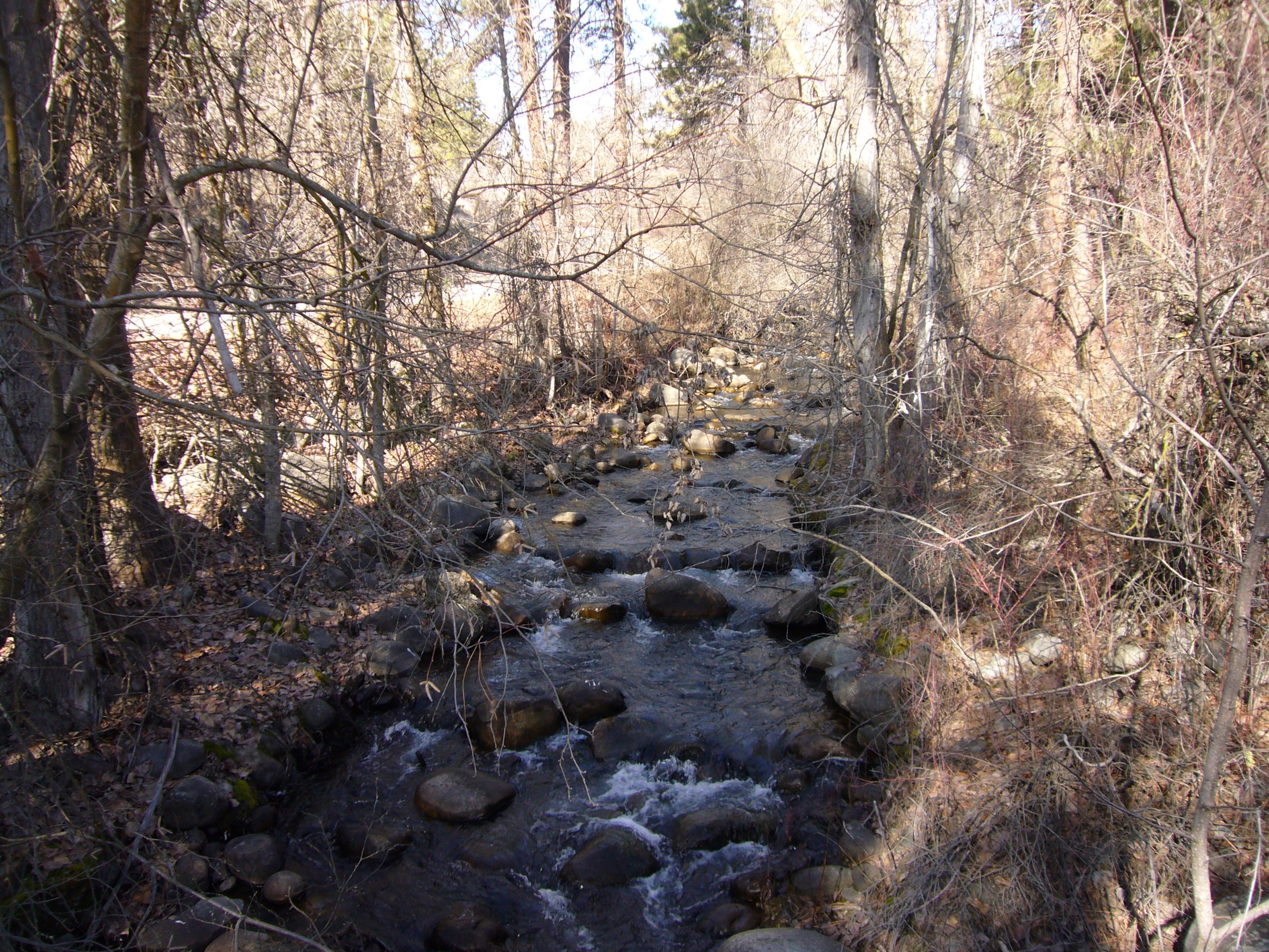 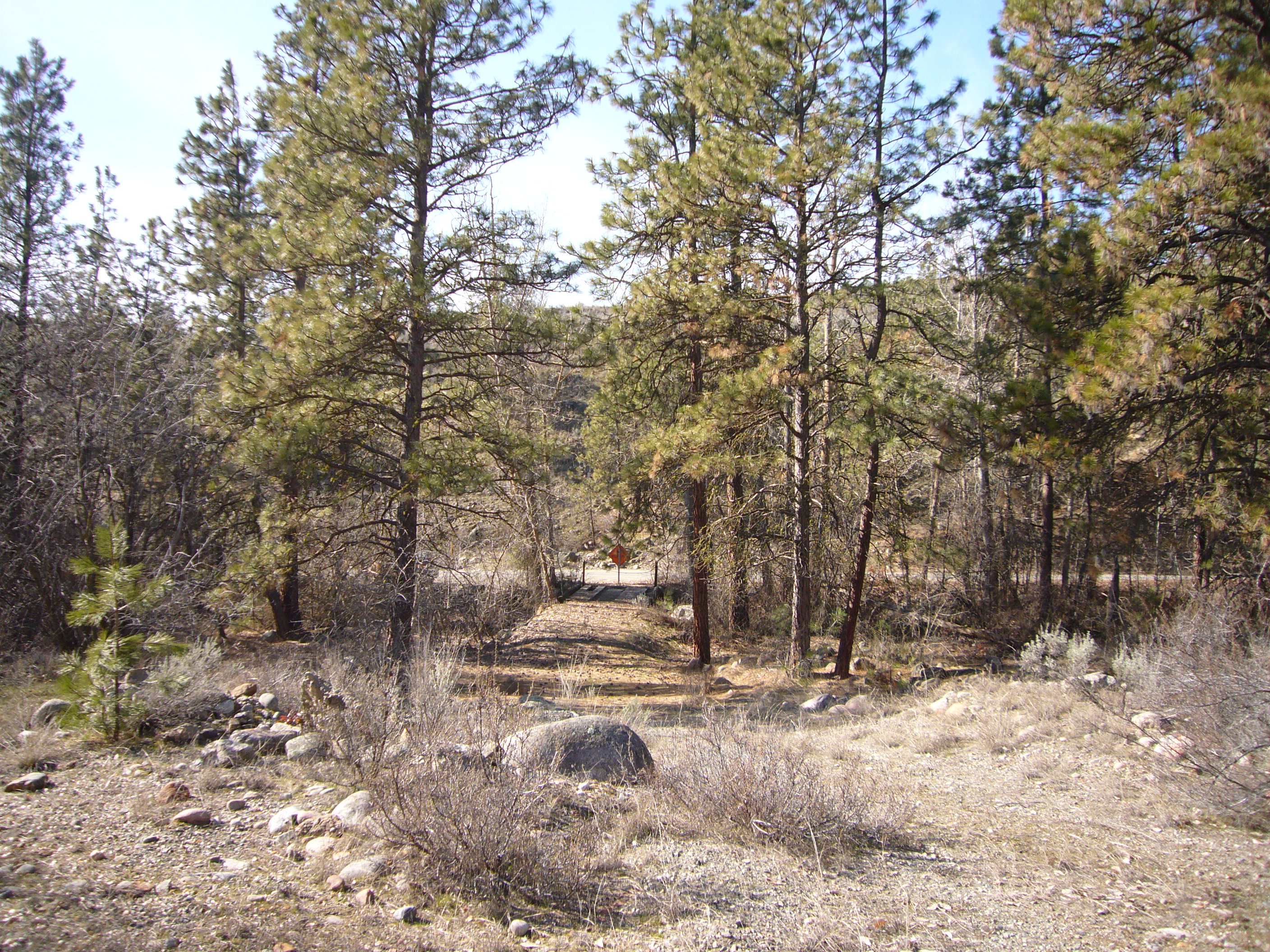 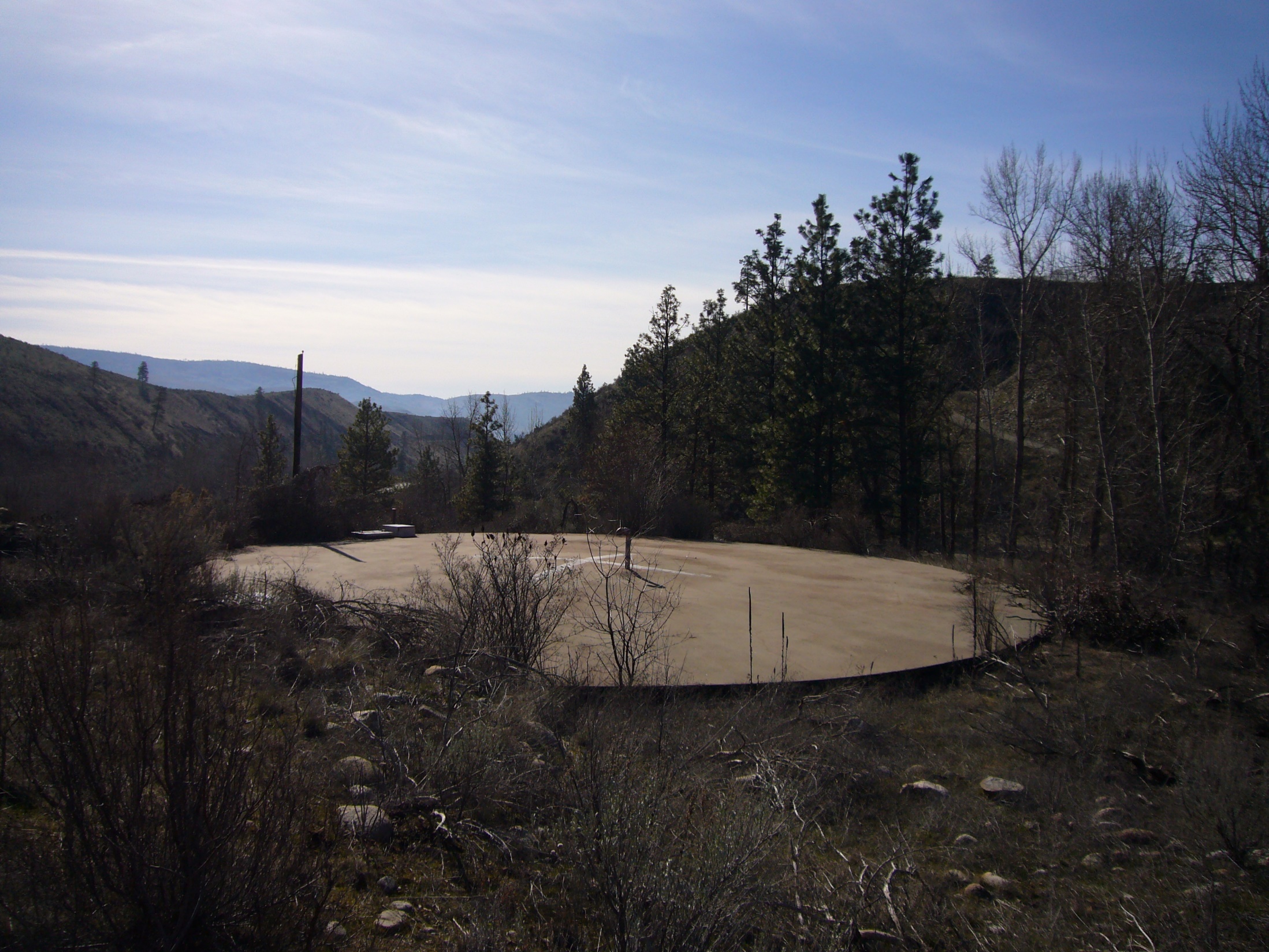 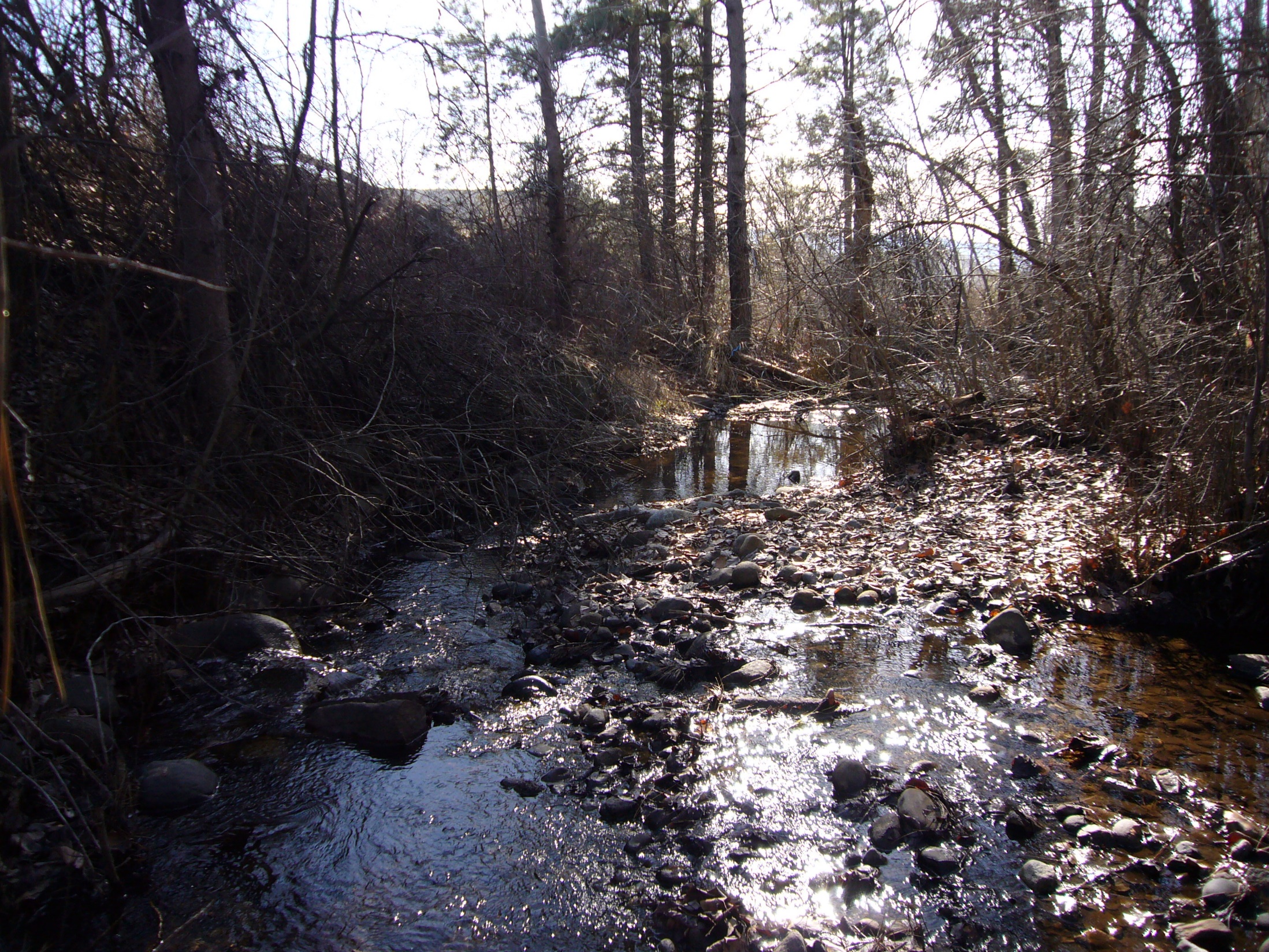 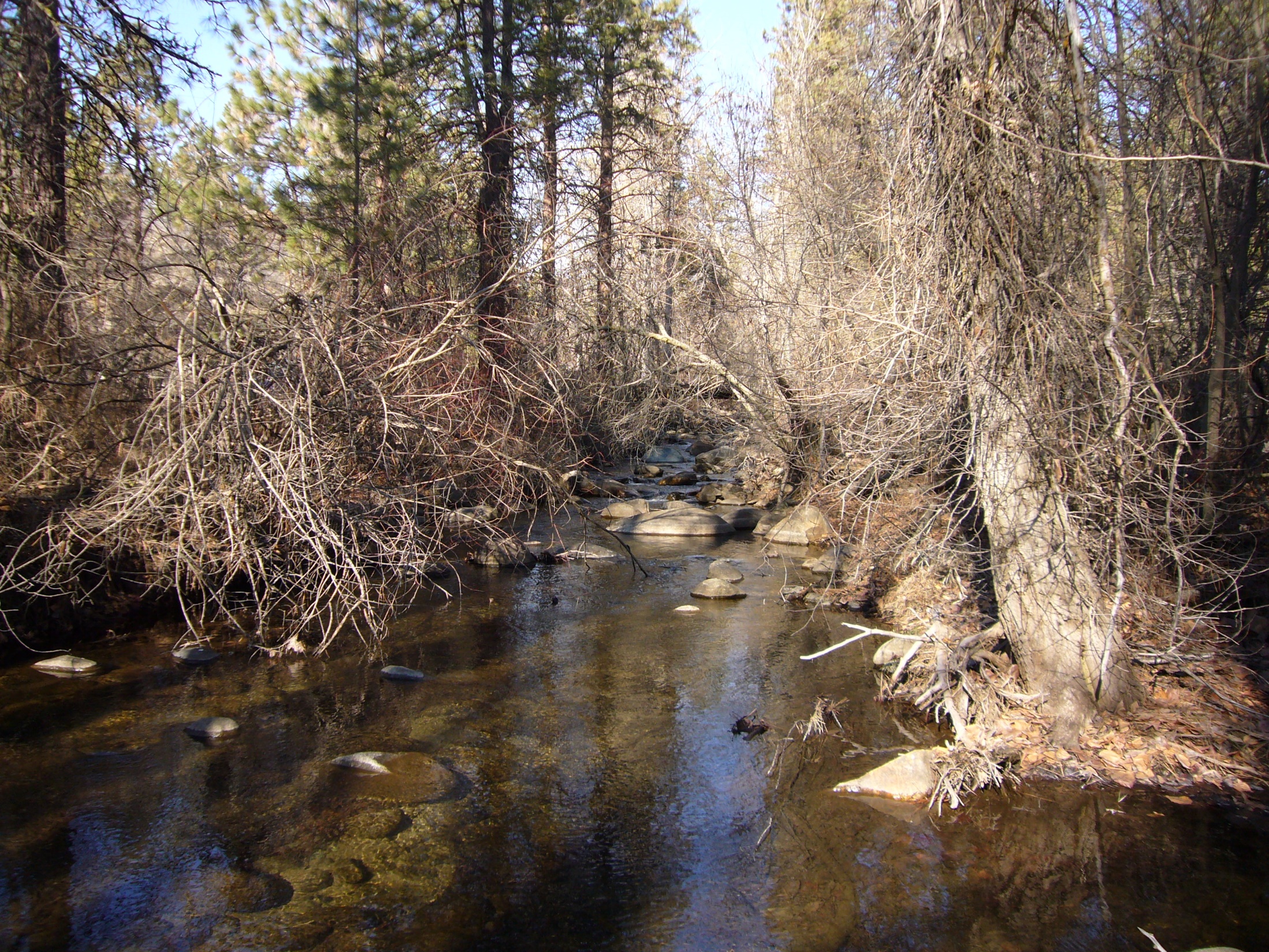 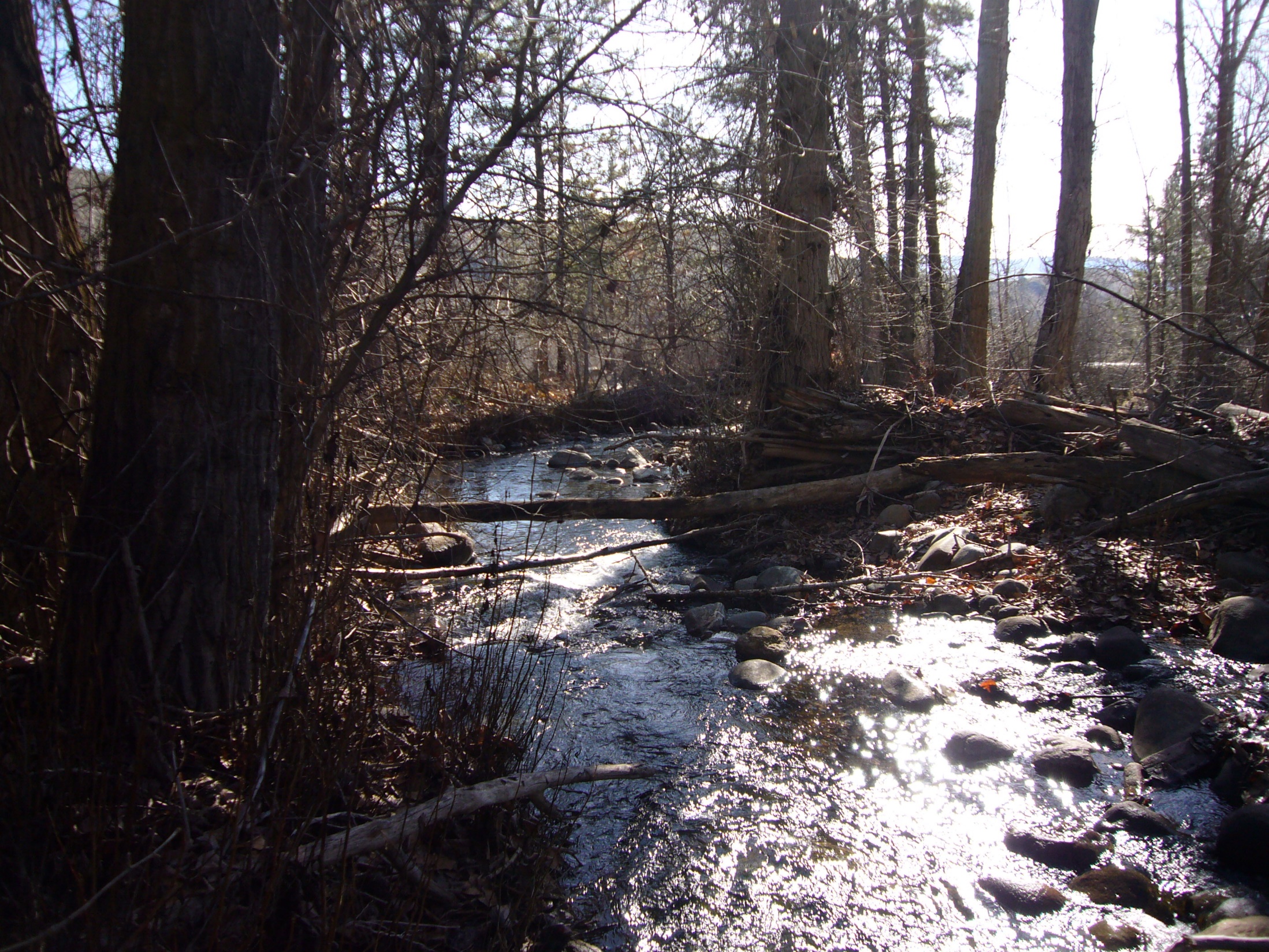 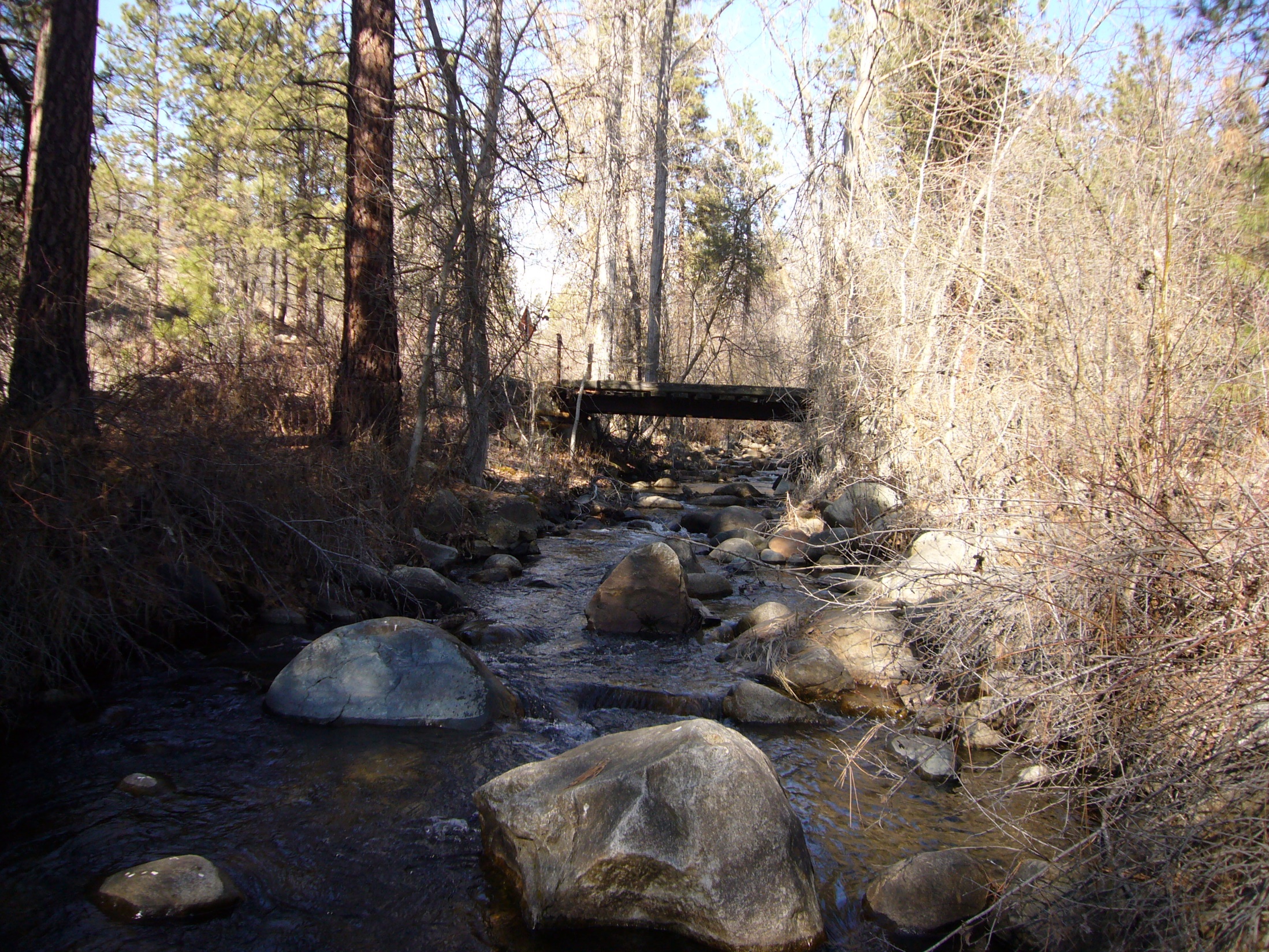 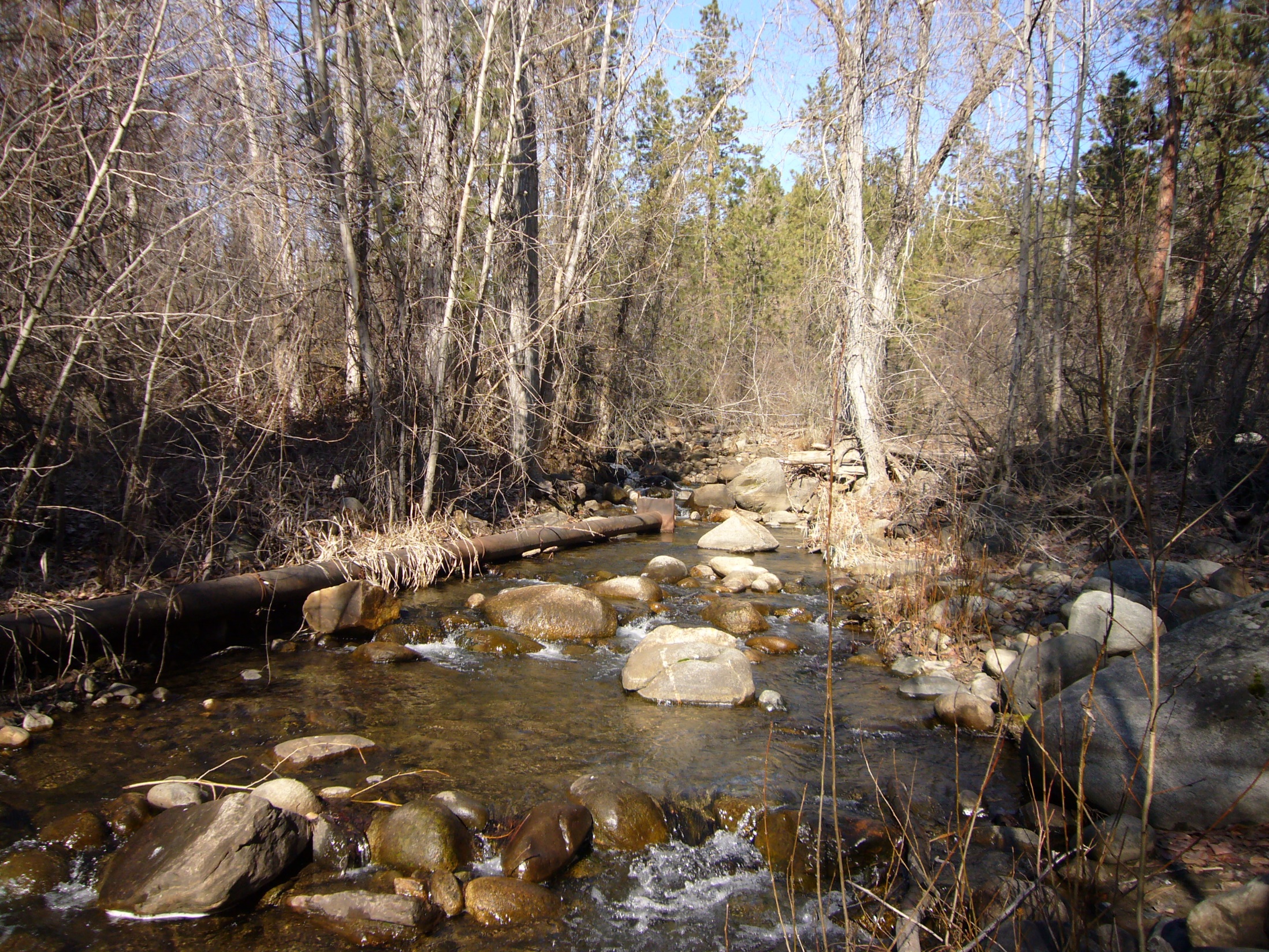 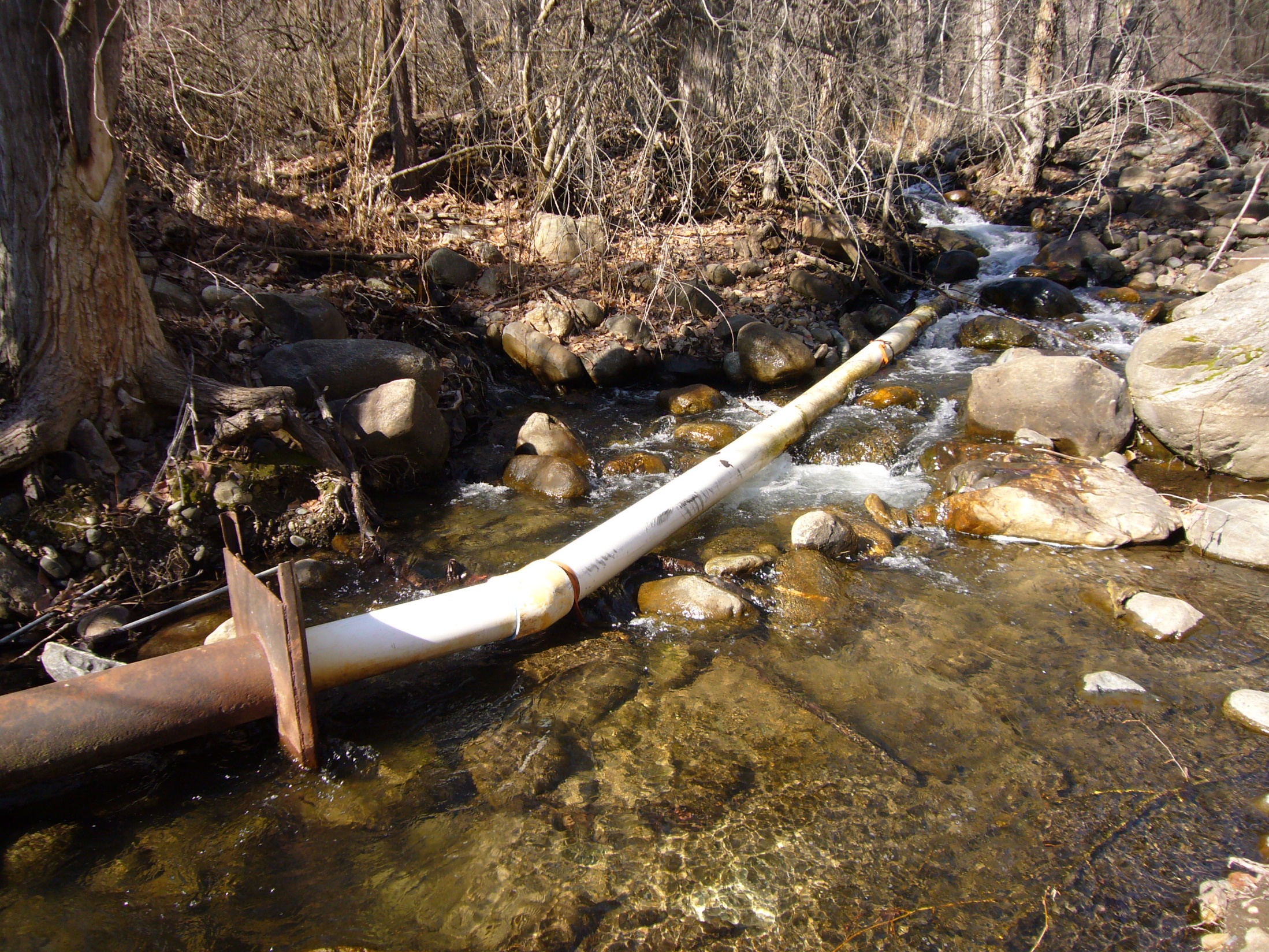 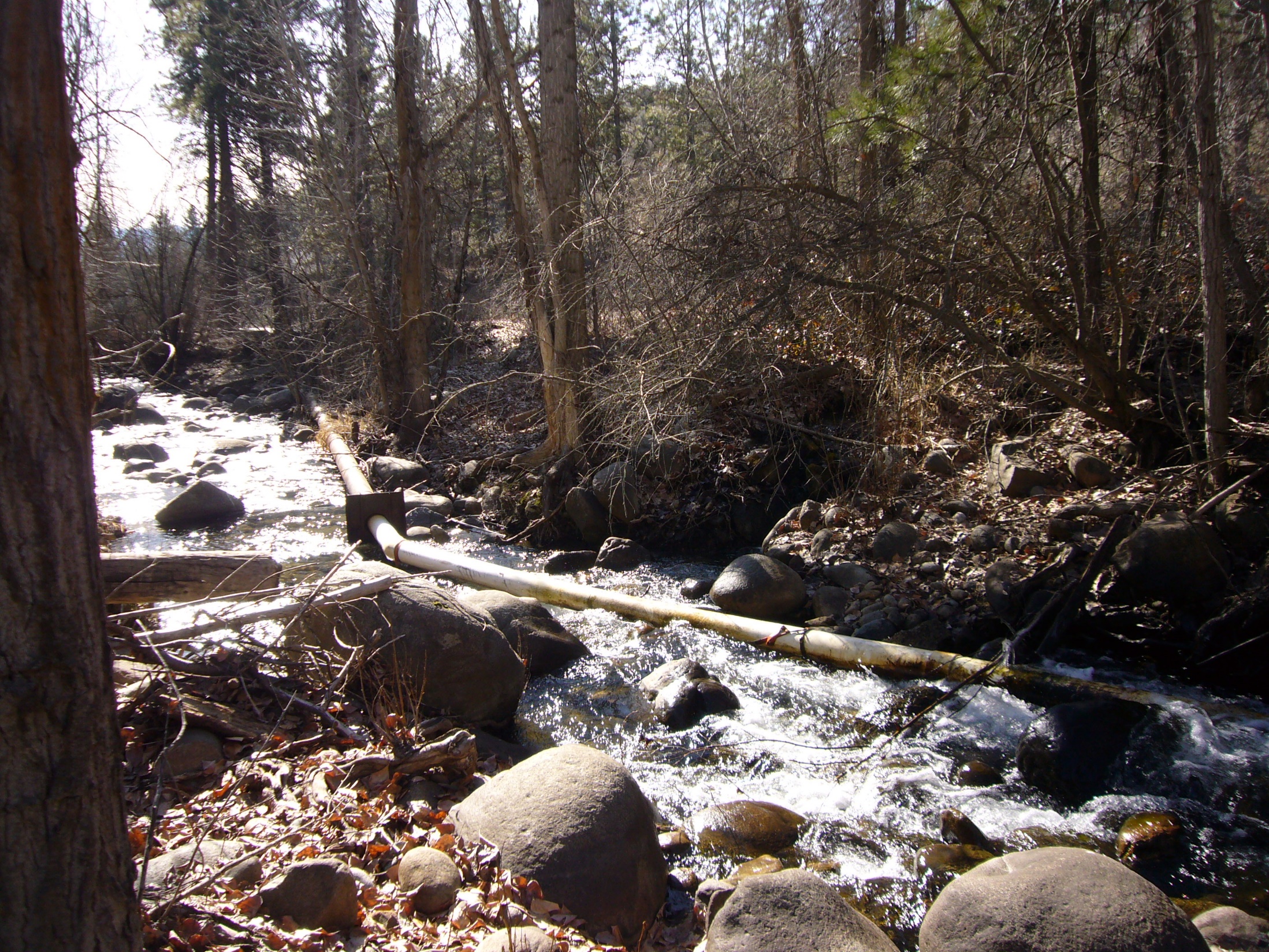 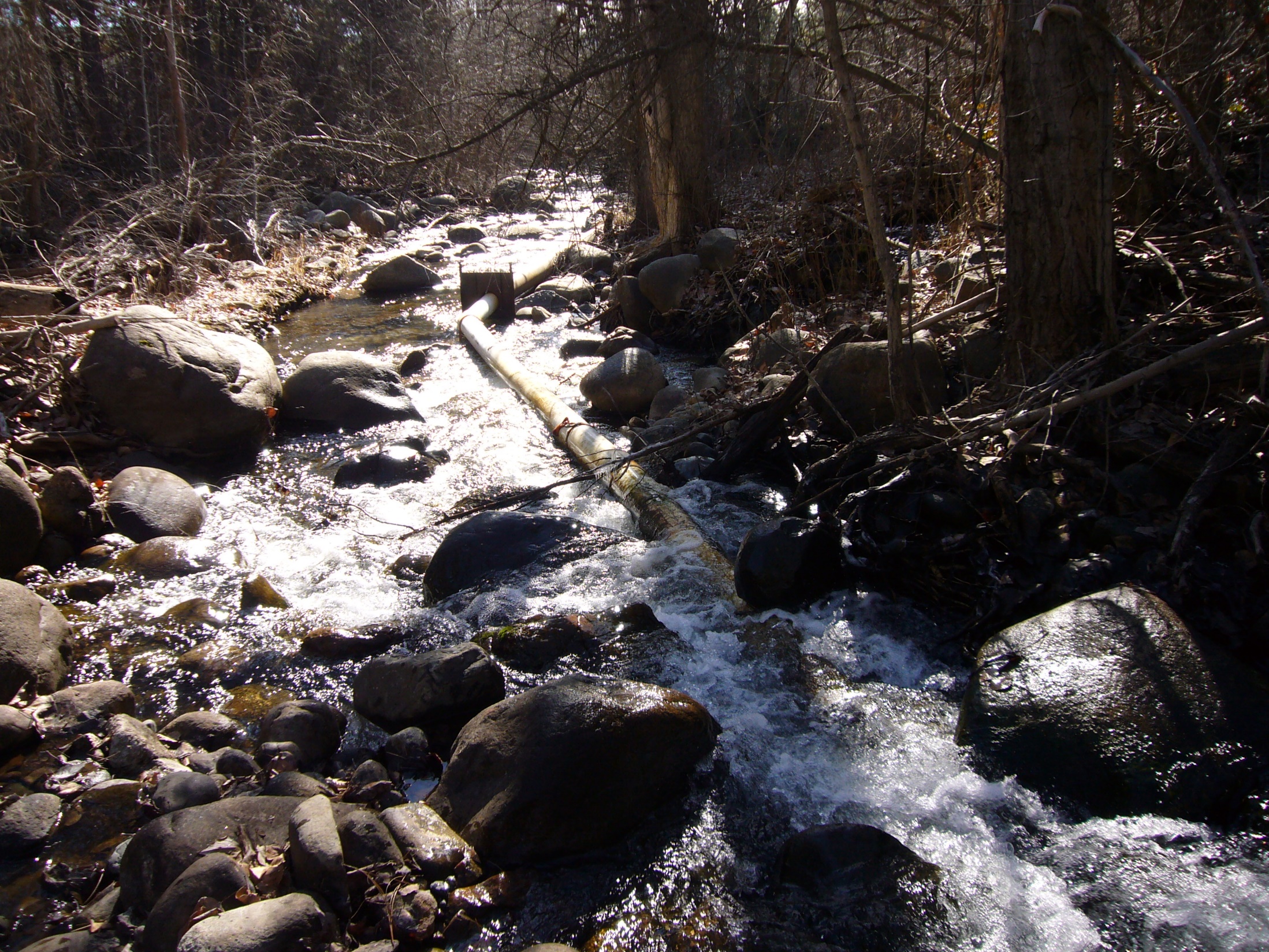 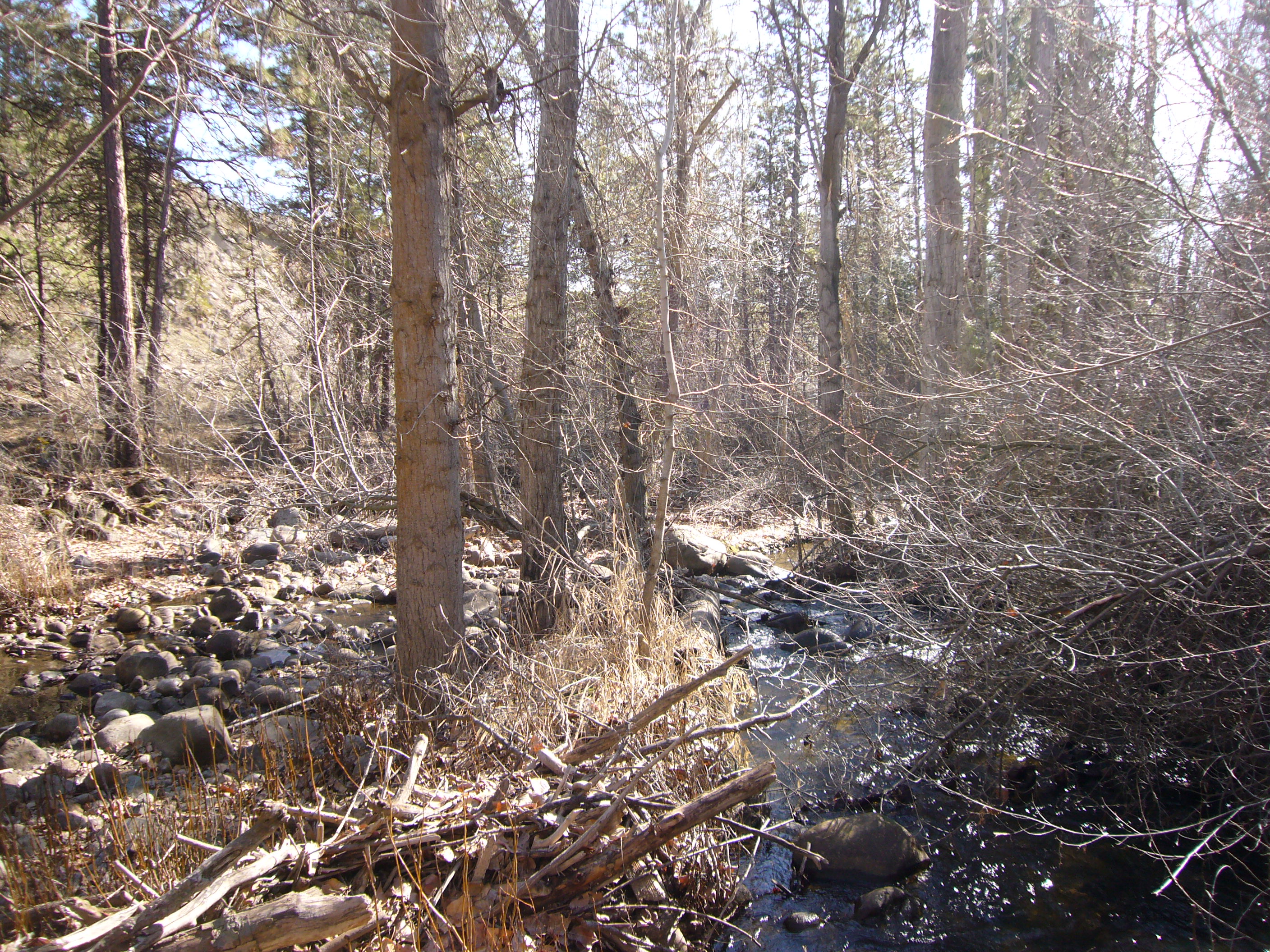 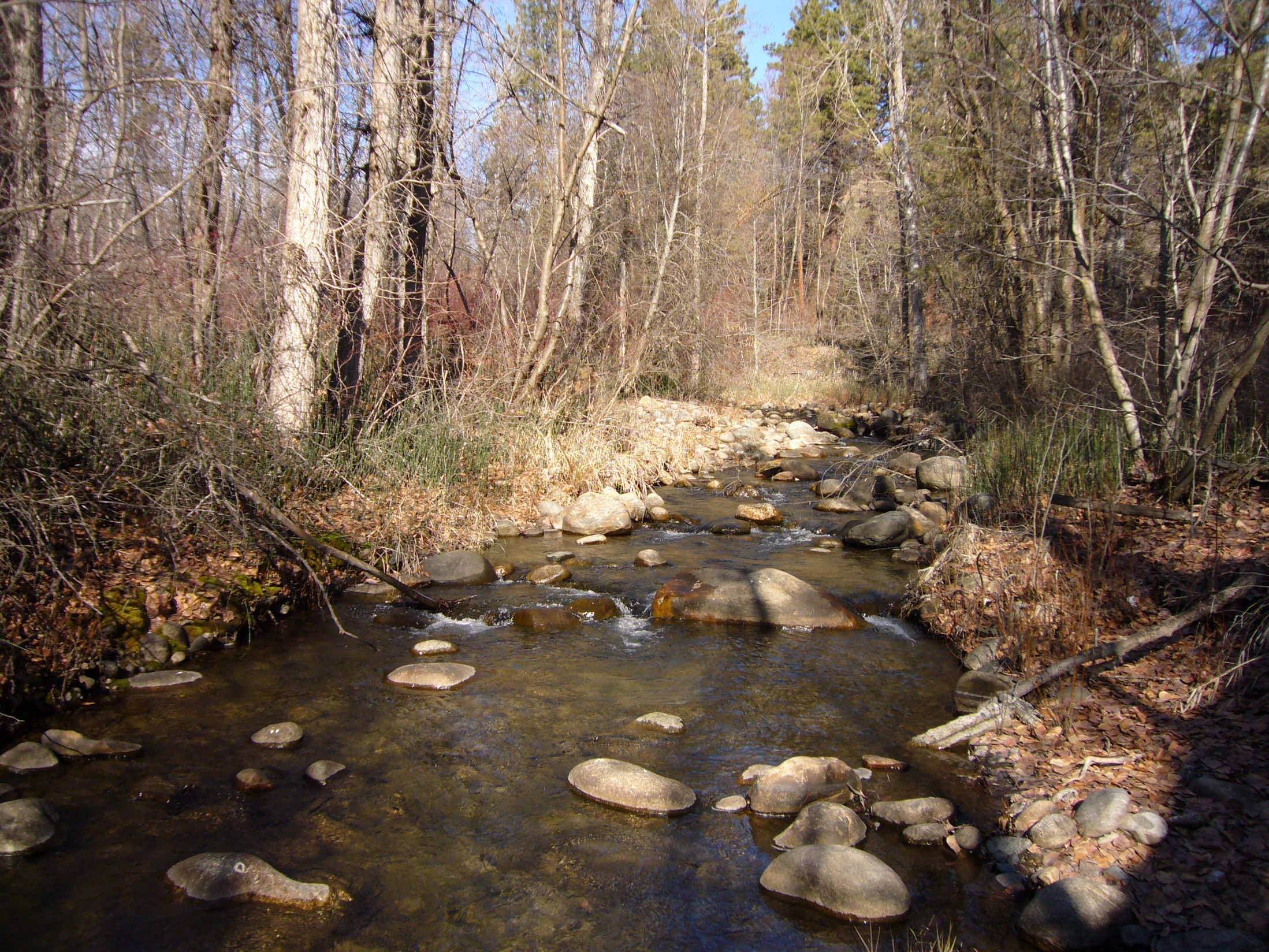 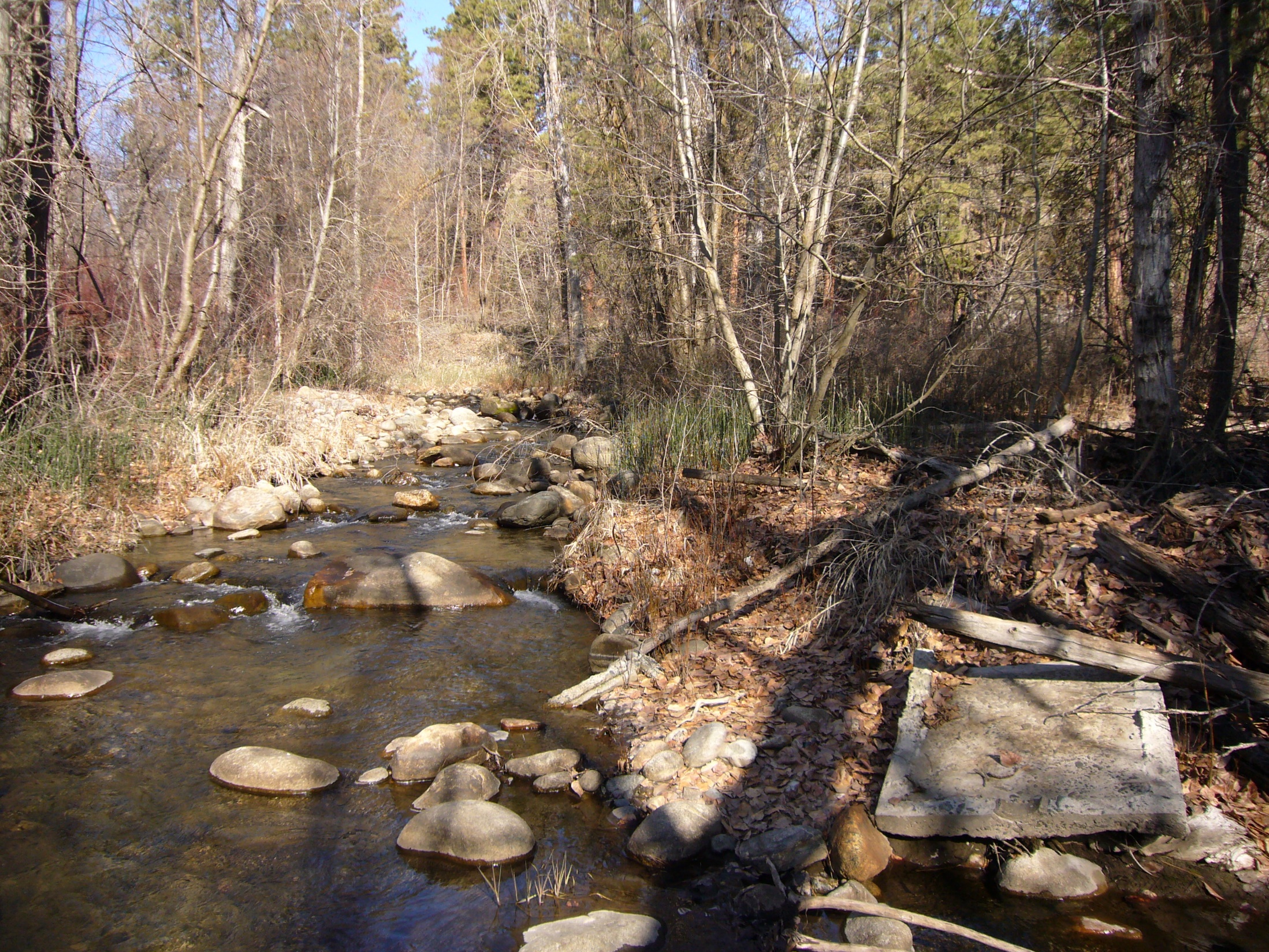 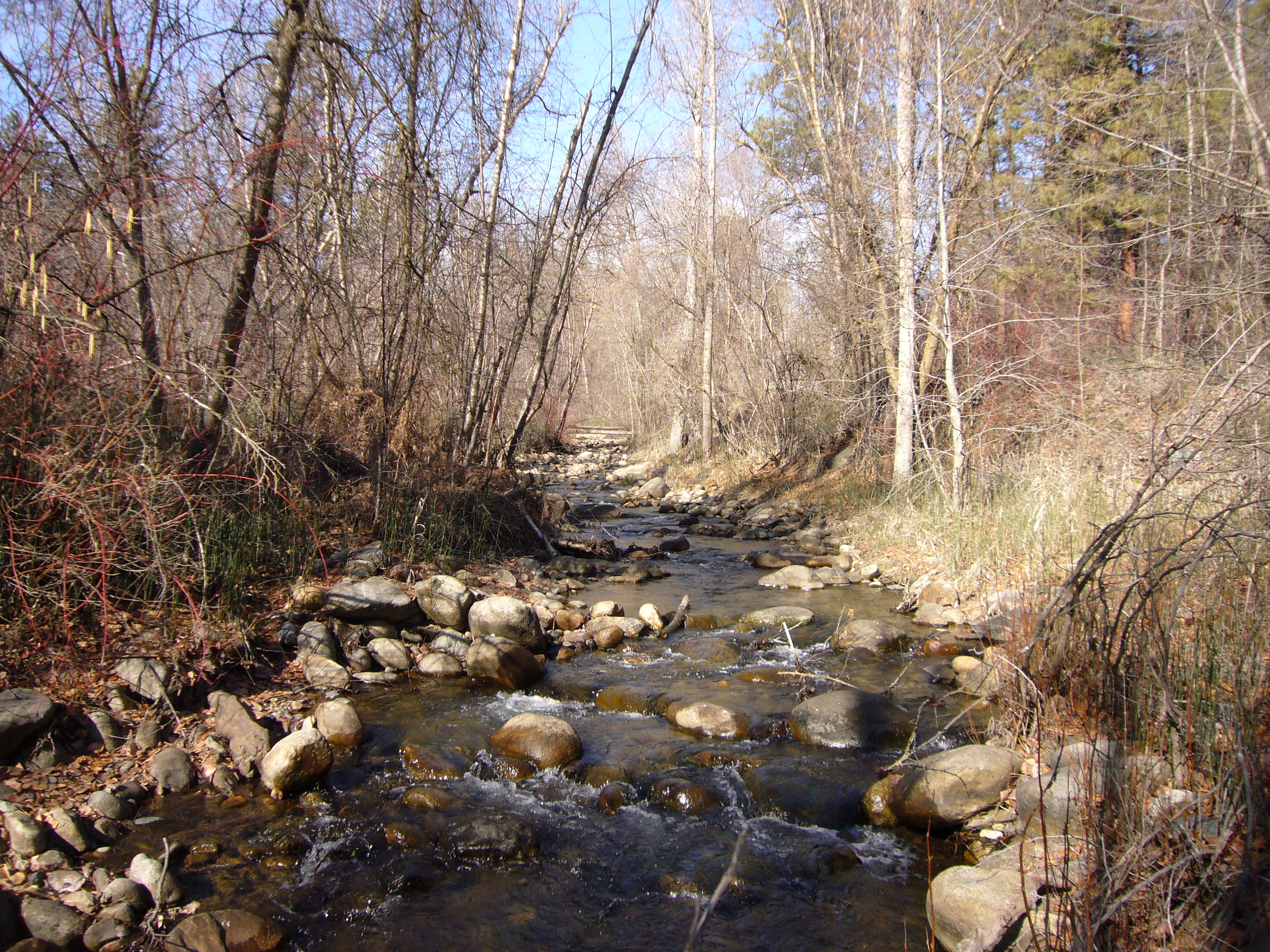 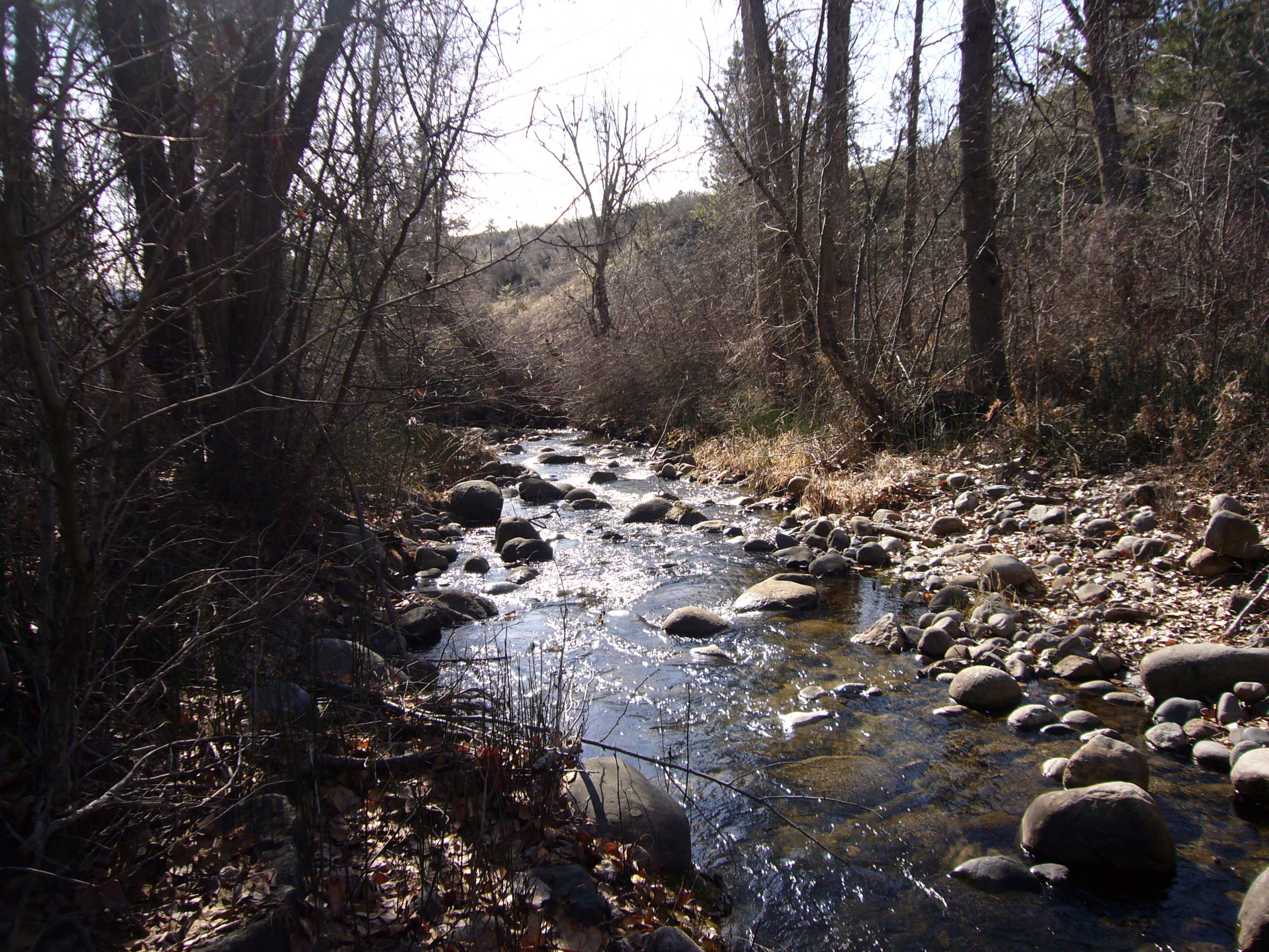 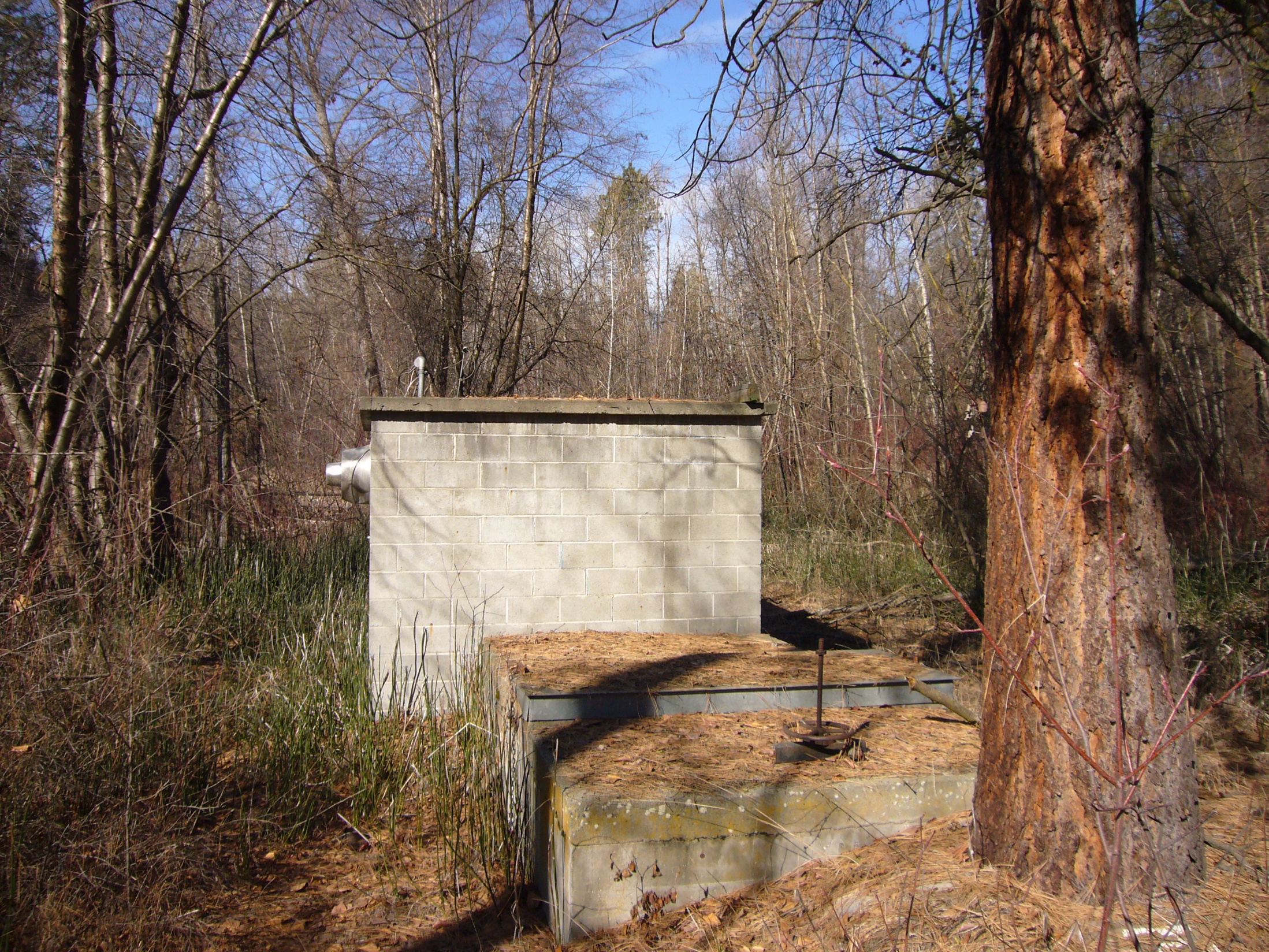 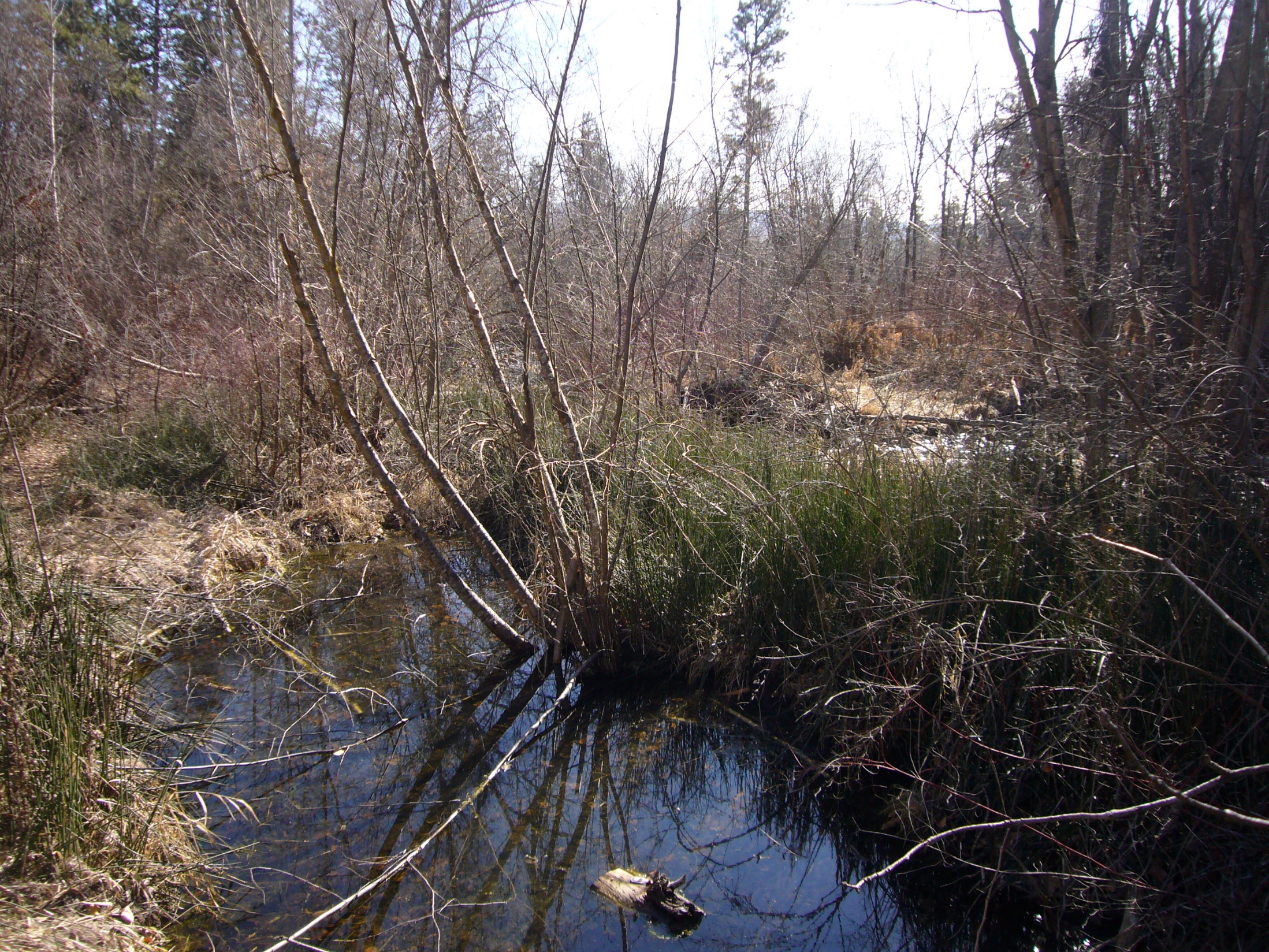 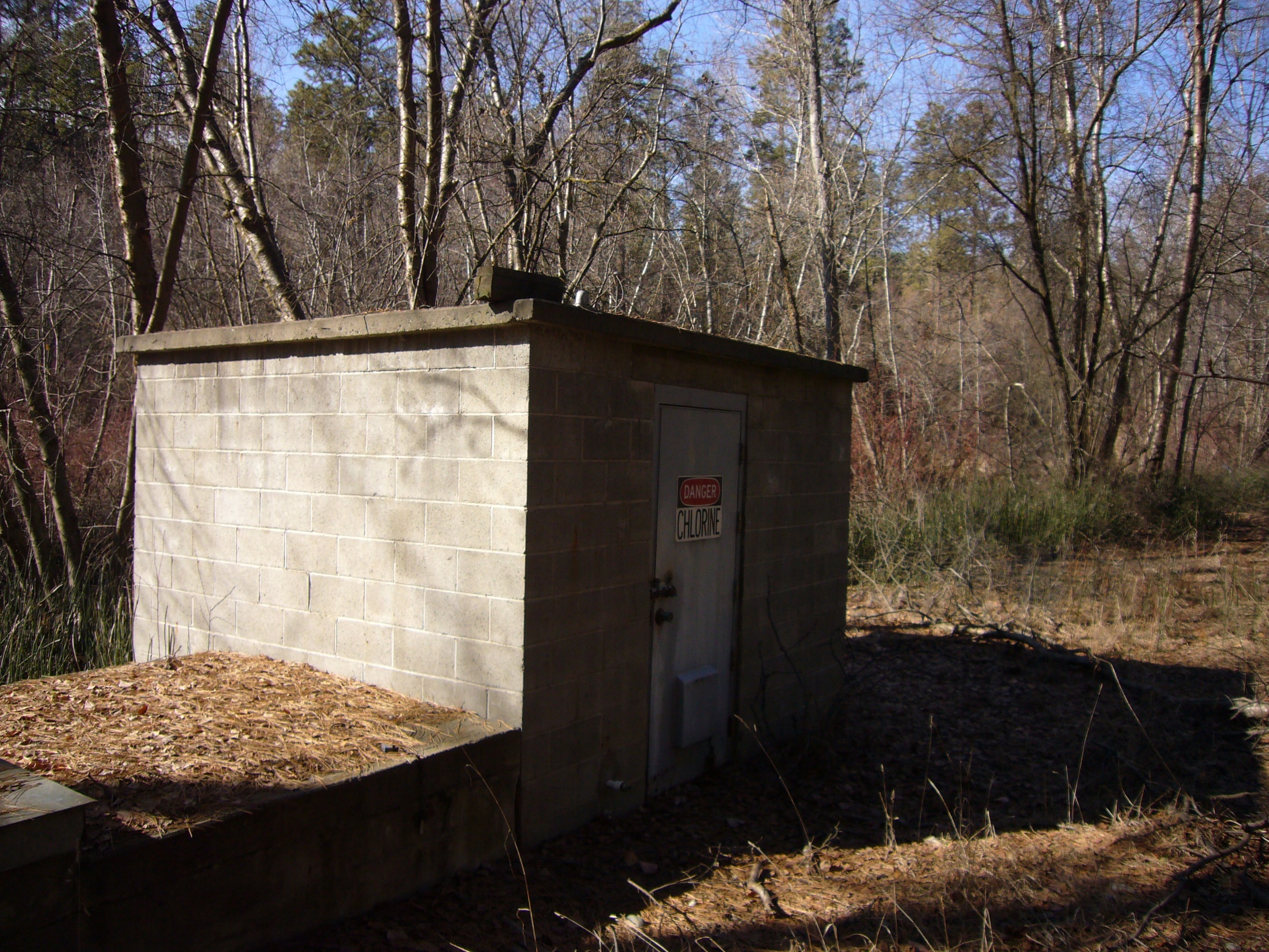